ПОДАТКОВА СИСТЕМА УКРАЇНИ
Дисципліна за вибором
Спеціальність 051 «Економіка»
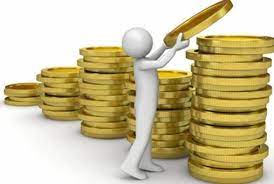 МЕТА дисципліни
формування системи знань з організації та функціонування податкової системи, набуття вмінь і навичок орієнтуватись у законодавчо-нормативних документах для прийняття правильних фінансових рішень.
Завдання дисципліни:
засвоєння теоретичних та організаційних основ податкової системи та податкової політики, методики розрахунків, порядку сплати прямих і непрямих податків юридичними та фізичними особами, альтернативних систем оподаткування, діяльності державної податкової служби.
Предмет навчальної дисципліни: економічні відносини з приводу перерозподілу валового внутрішнього продукту і національного доходу для створення загальнодержавного централізованого фонду грошових коштів.
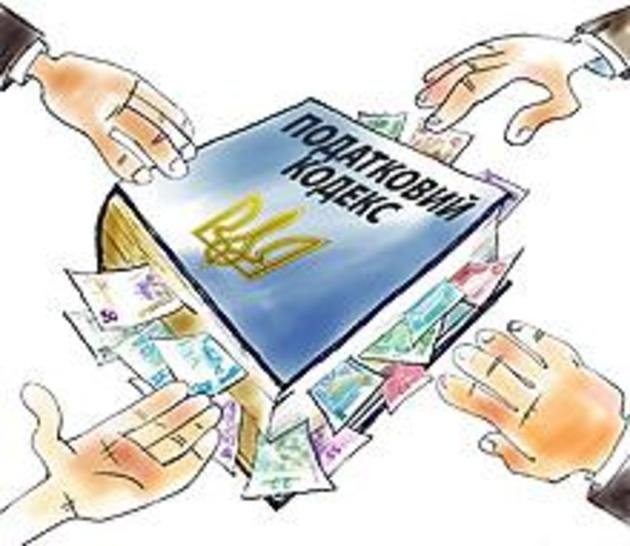 Застосування на практиці:
- здатність використовувати фундаментальні закономірності розвитку фінансів, банківської справи та страхування у поєднанні з дослідницькими і управлінськими інструментами для здійснення професійної та наукової діяльності. 
- здатність використовувати теоретичний та методичний інструментарій для діагностики і прогнозування фінансової діяльності суб’єктів господарювання. 
- здатність застосовувати управлінські навички у сфері фінансів, банківської справи та страхування. 
- здатність оцінювати дієвість наукового, аналітичного і методичного інструментарію для обґрунтування управлінських рішень у сфері фінансів, банківської справи та страхування
Теми, які передбачено РПНД: